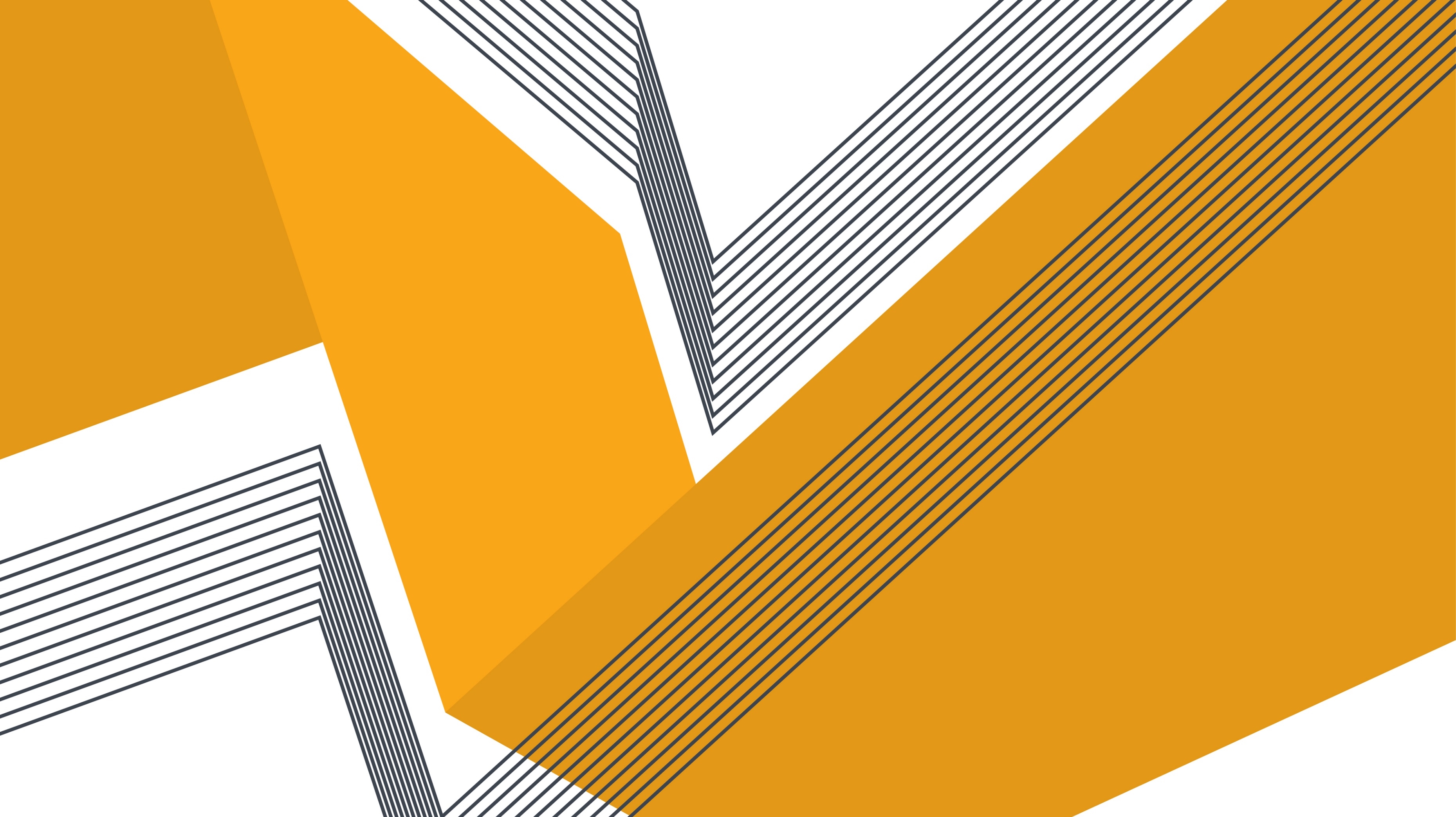 Lossy Compression for Integrating Event Sensors
Andrew c. Freeman & Ketan Mayer-Patel
University of north Carolina at Chapel hill
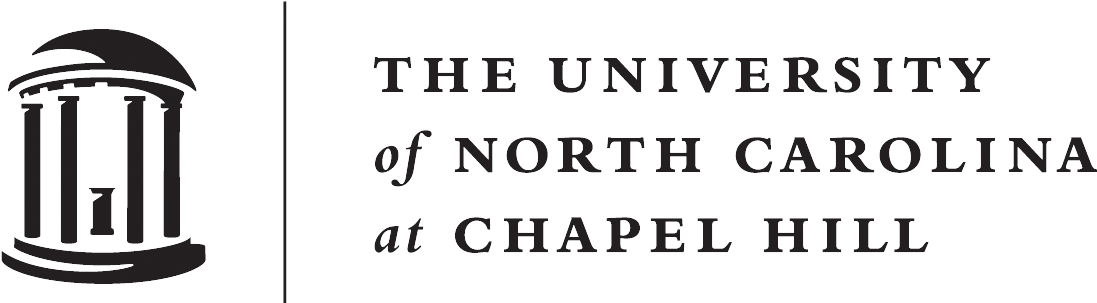 Overview
Sensor Architecture Overview
Camera Emulator Introduction
Event Compression Model
Experimental Evaluation
Conclusion and Future Work
© Zach Dischner
Sensor Architecture Overview
3
Comparison to Traditional Image Sensors
CMOS (Smartphones, DSLRs, etc.)
ASINT (our sensor)
Each pixel gathers light for different amounts of time
Asynchronous, outputs a continuous “event” train
Extremely high dynamic range (20+ bits)
Maintains recoverable detail even in the upper range of intensities
Each pixel gathers light for same amount of time
Synchronous, outputs still image frames
Low dynamic range (8-14 bits)
Susceptible to blown-out highlight details
4
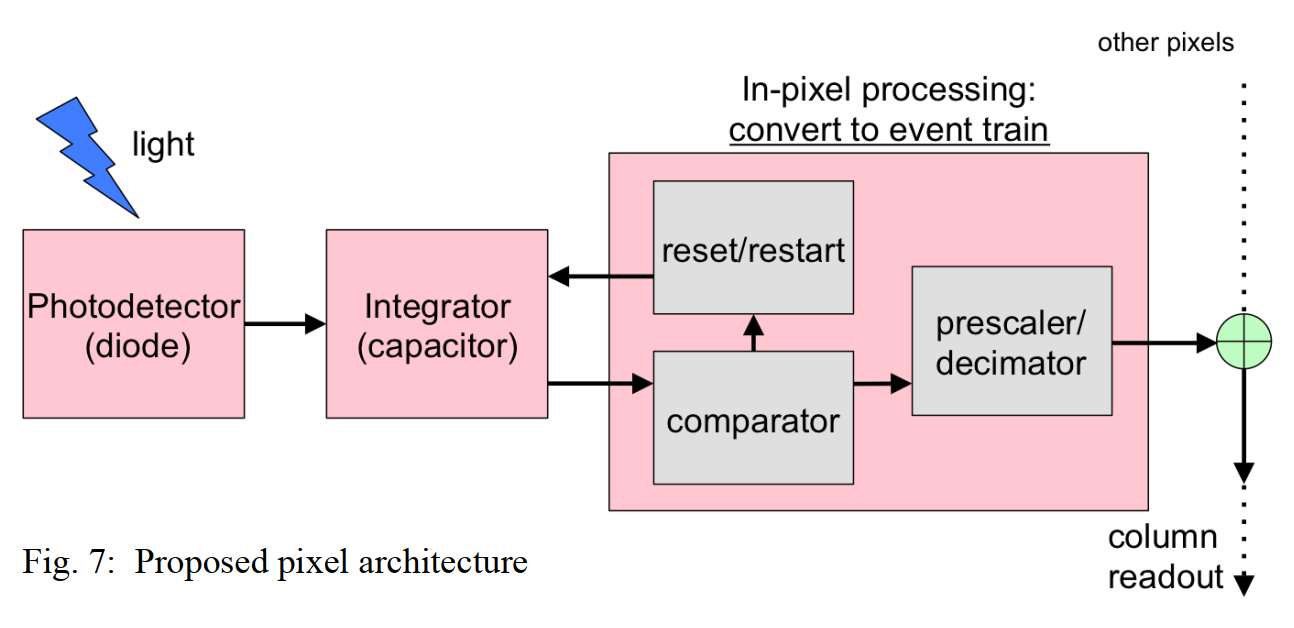 Singh et al.
5
Pixel Values
6
© Zach Dischner
Camera Emulator
7
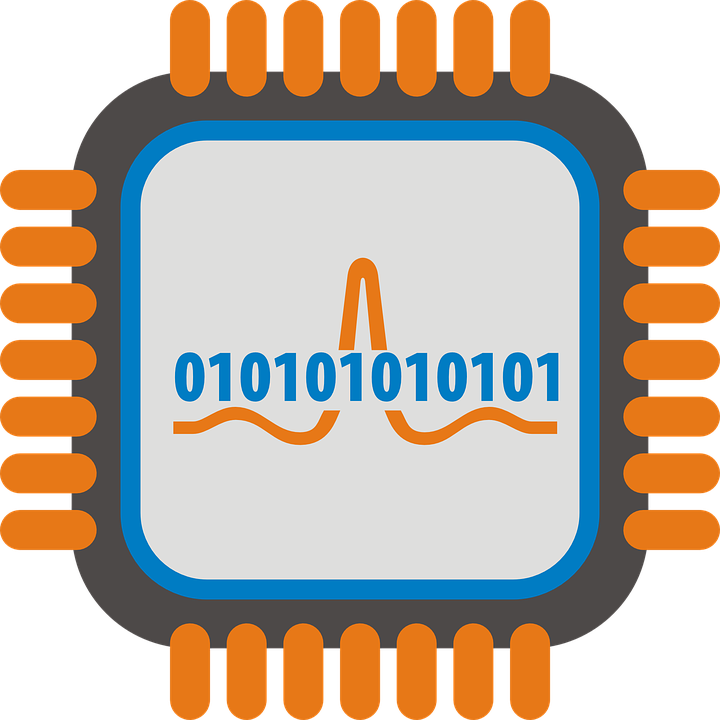 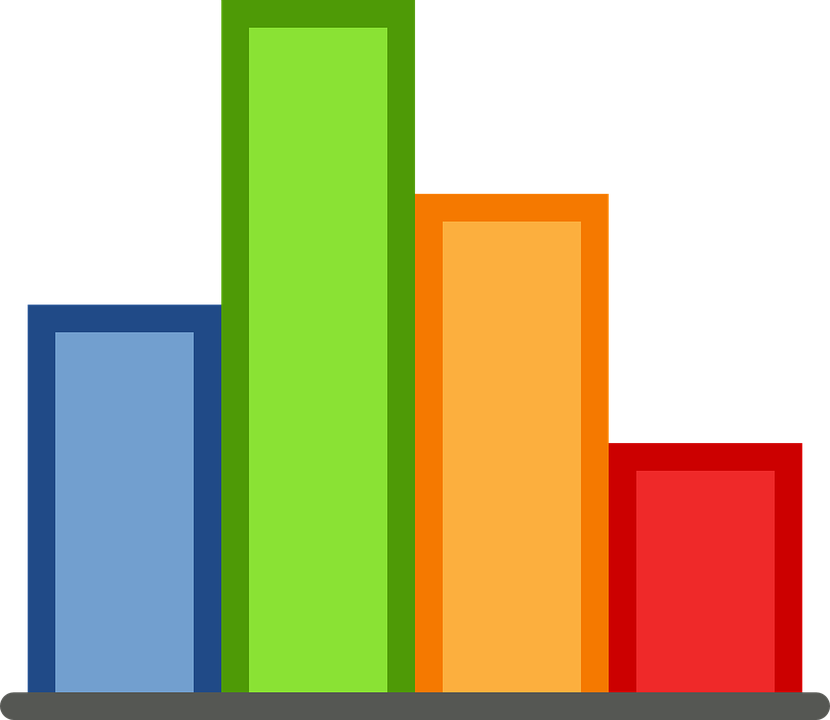 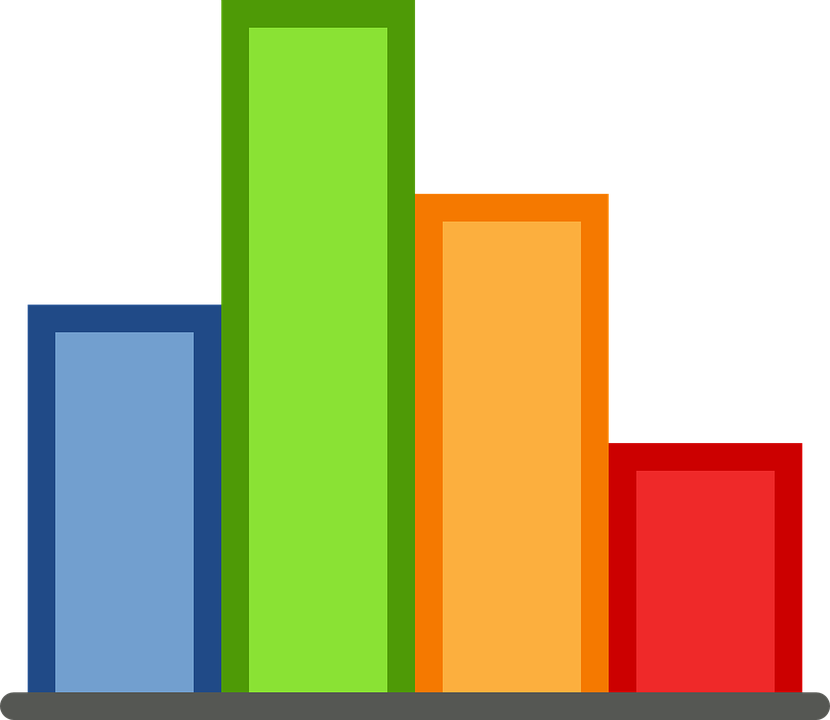 Emulated sensor
Pixel-wise integration
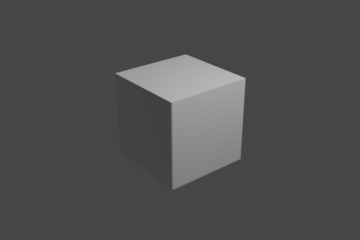 Read input image
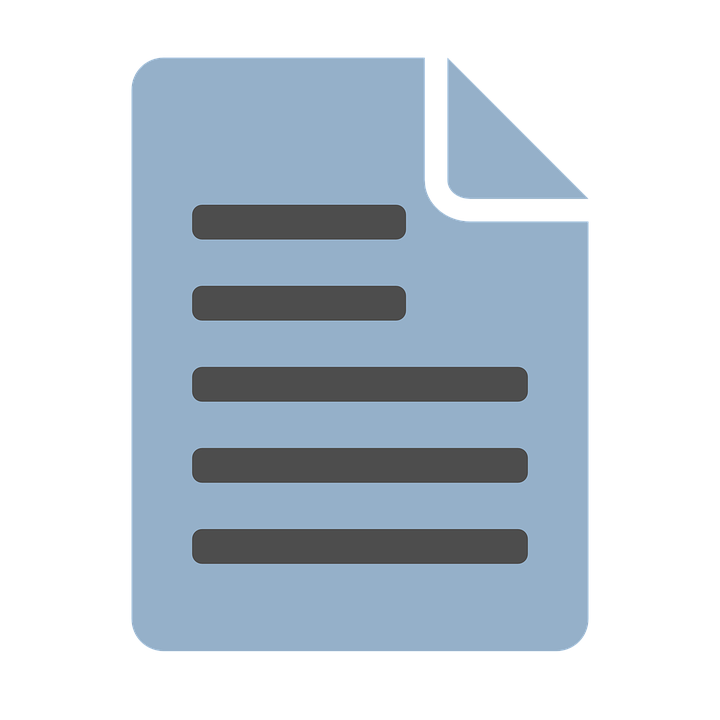 (x,y,D,Δt)
(x,y,D,Δt)
Write out 64-bit events to file stream
Some pixels saturate, update D-values
8
9
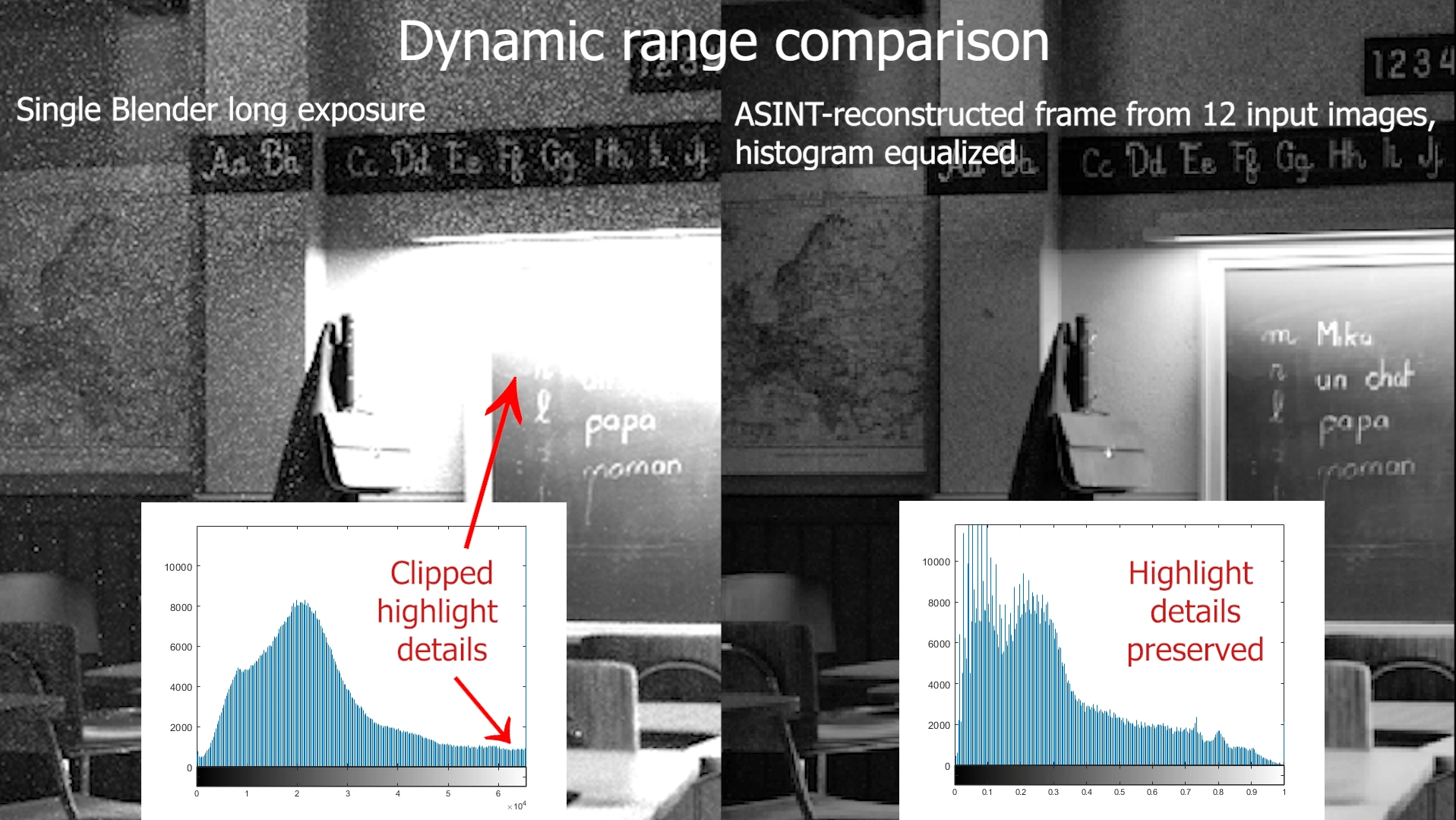 10
Raw Event Data Format
Pixel X-index
Pixel Y-index
D
Δt
16 bits
16 bits
4 bits
28 bits
11
Preliminary Decimation Methods
Constant






Self-adjustment






Self-adjustment + Neighbor adjustment
Example: Center pixel’s drastic transition from D-value 9  2 causes throttling of neighboring pixels
12
© Zach Dischner
Event Compression Model
13
Why a new compression scheme?
Framed video compression techniques do not account for the asynchronous nature of event data
Over a given period, some pixels may fire many events while other pixels not fire at all
Want to design scheme from the ground up that accounts for temporal and spatial coherence in an asynchronous paradigm
Want to build applications that can operate directly on event data, so we must have an efficient compressed event representation
14
Compression Pipeline Overview
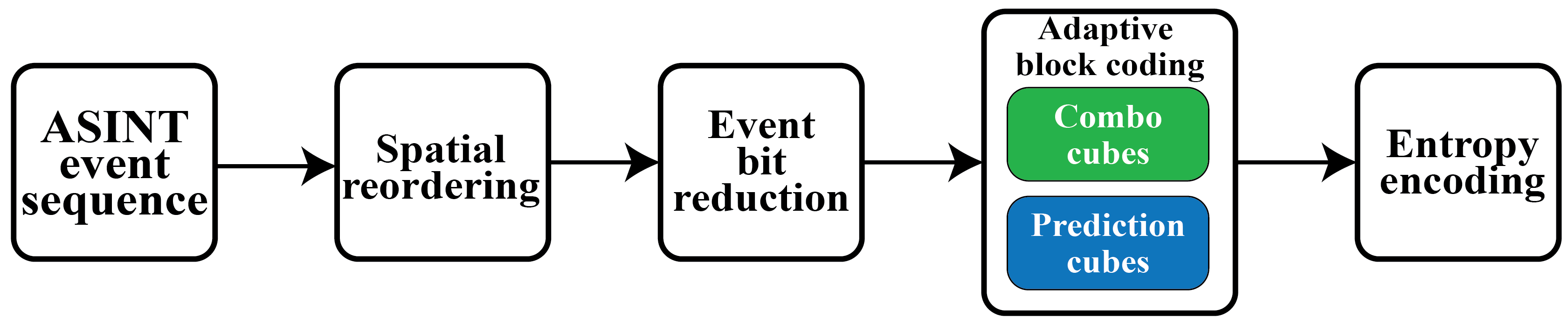 15
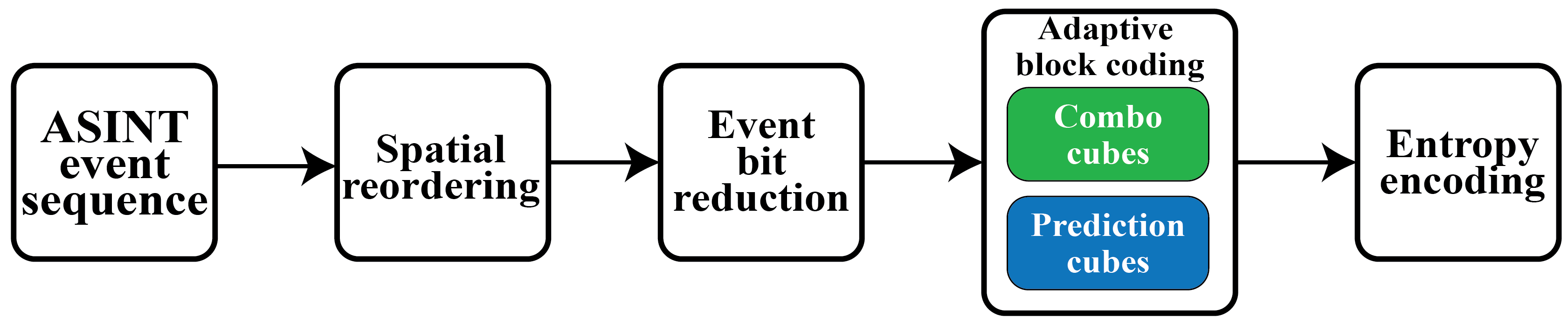 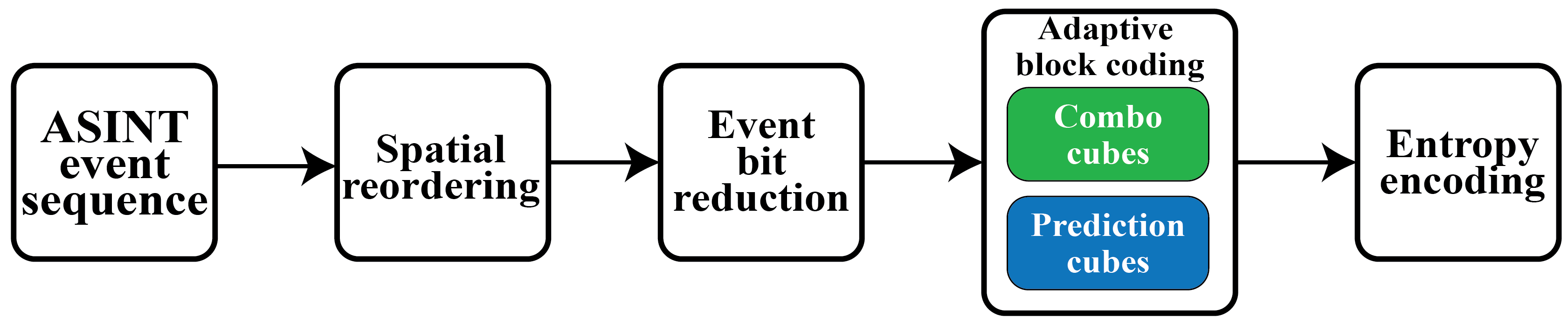 Cube (0,2)
Cube (0,1)
Cube (0,0)
Cube (1,0)
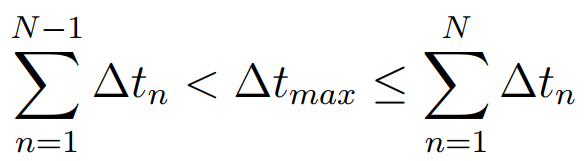 16
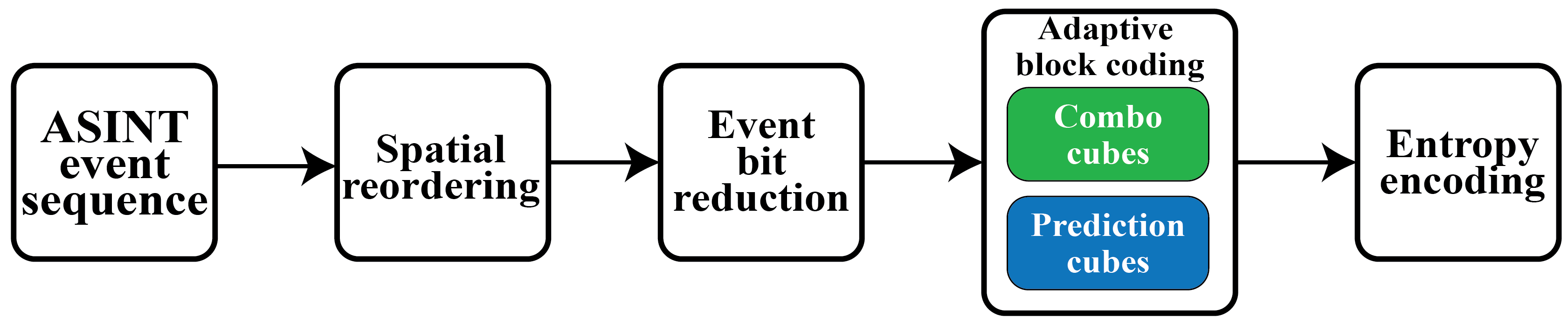 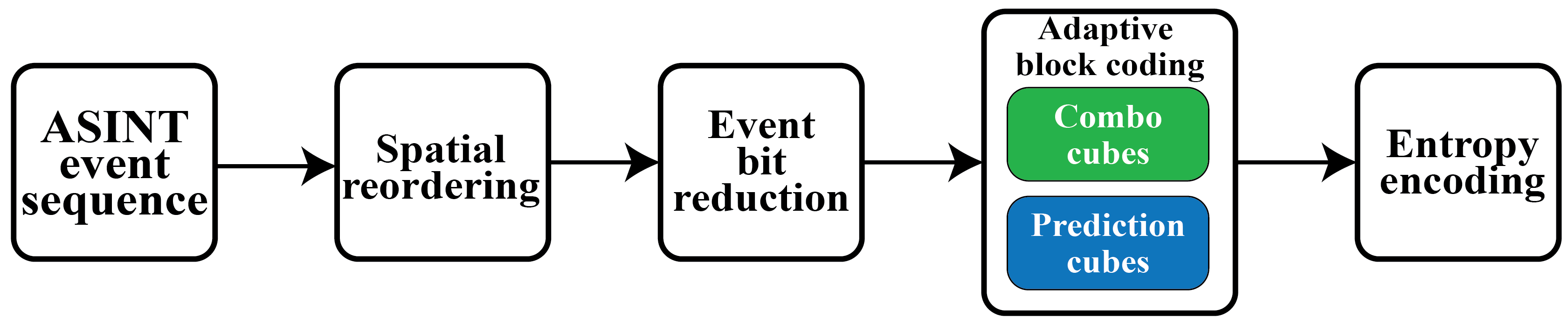 17
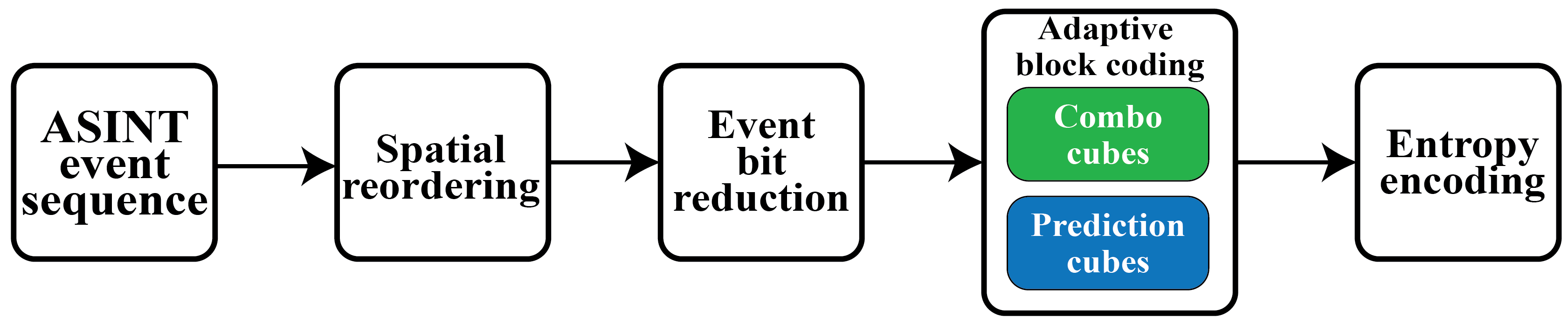 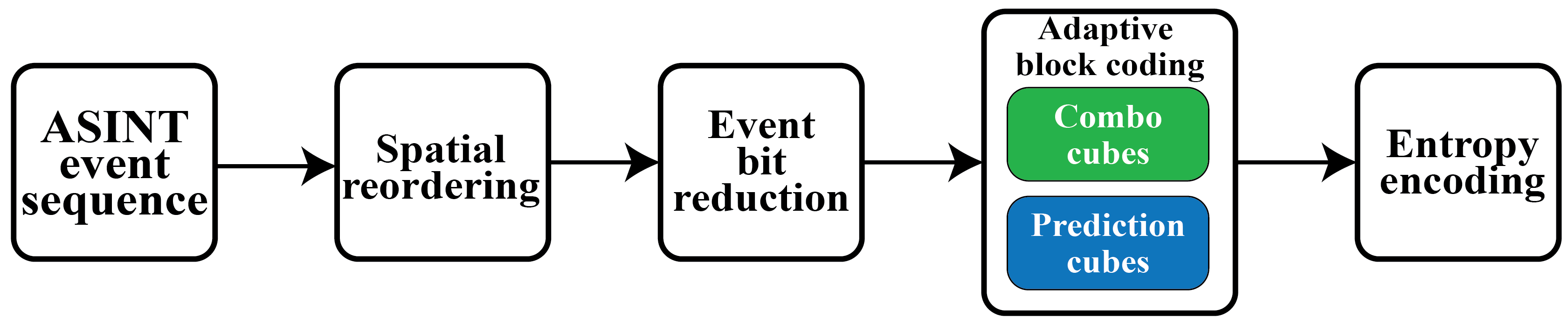 18
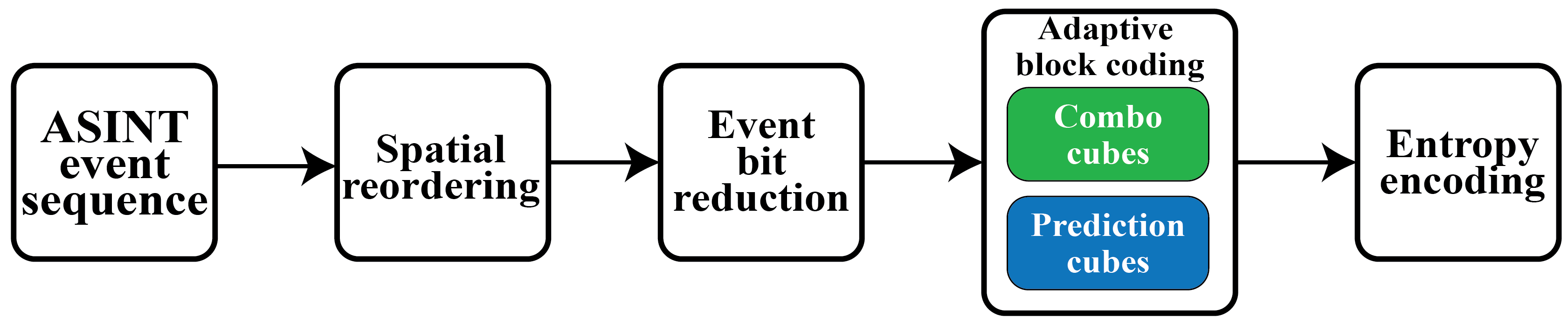 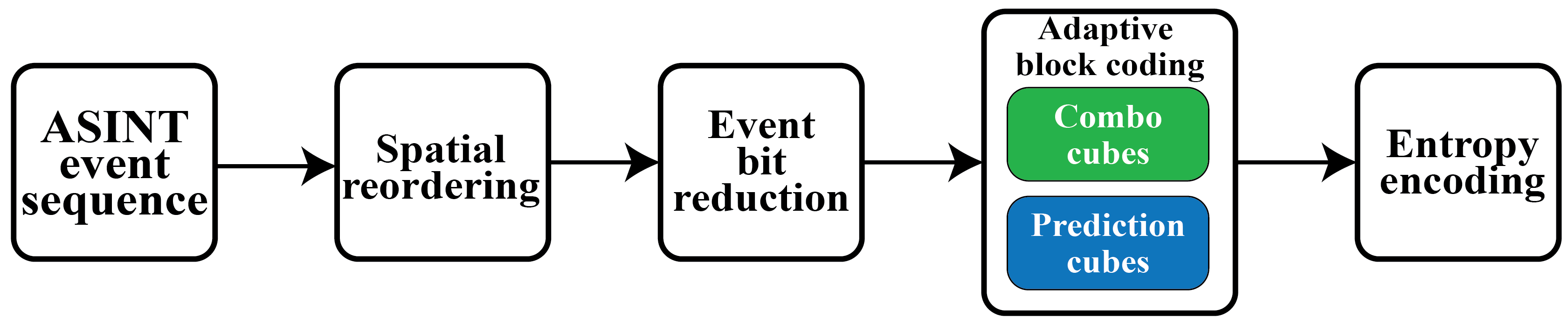 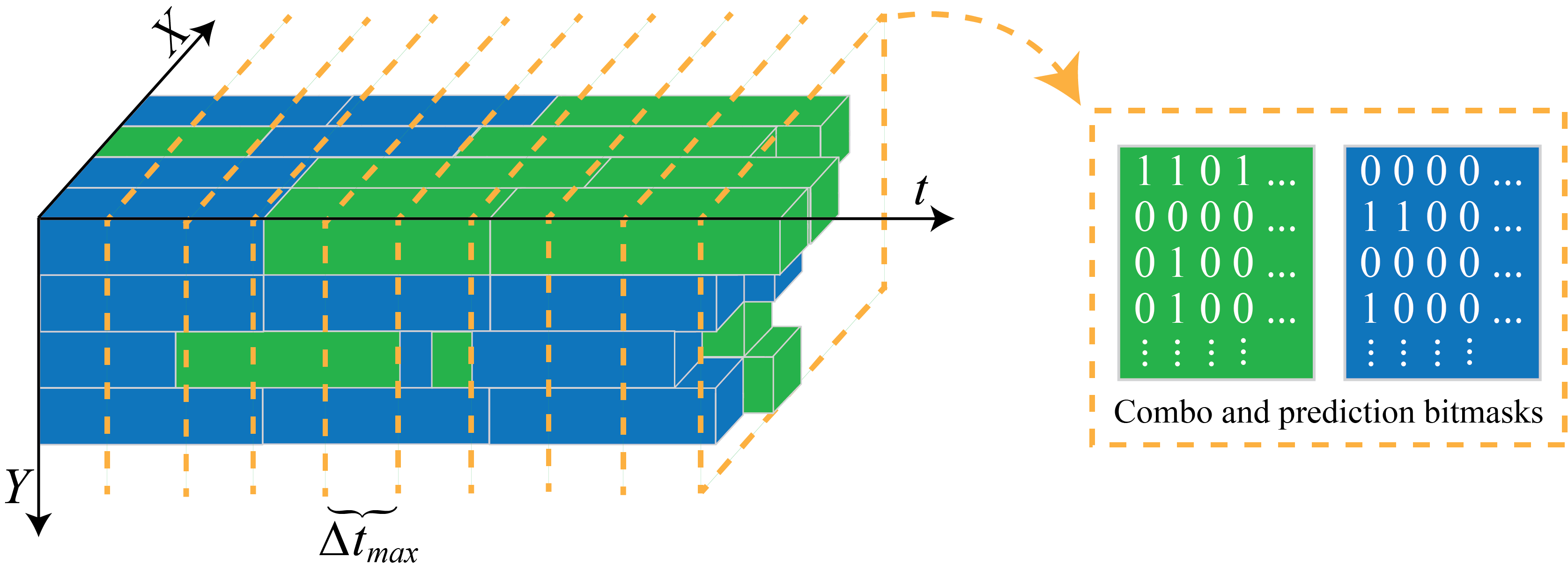 19
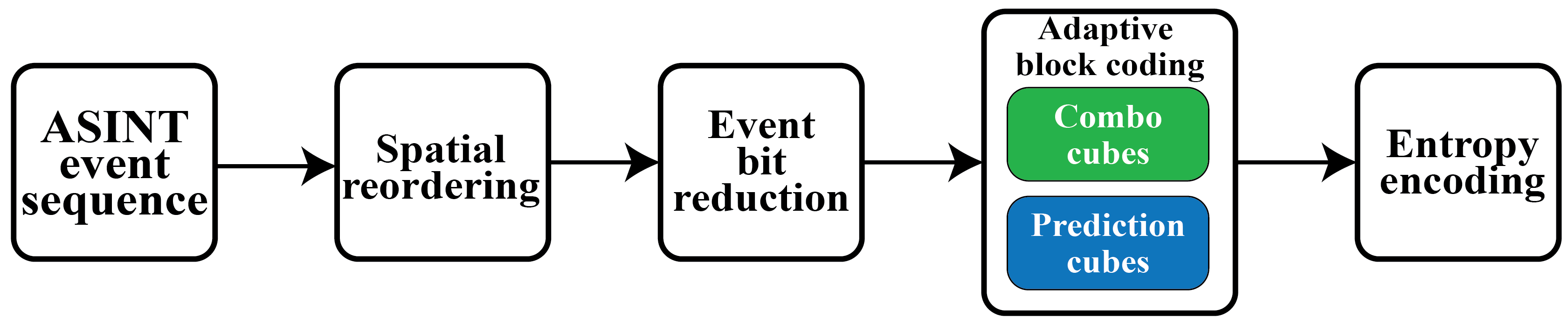 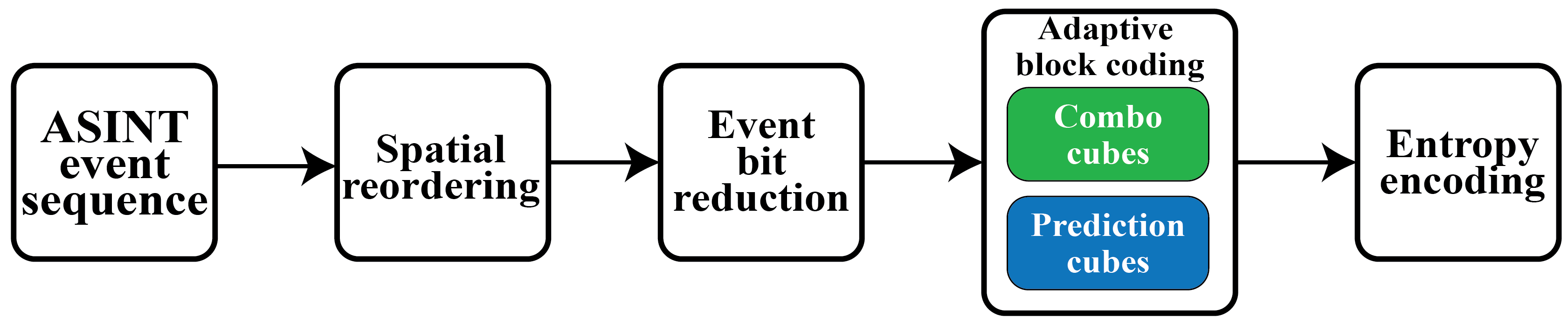 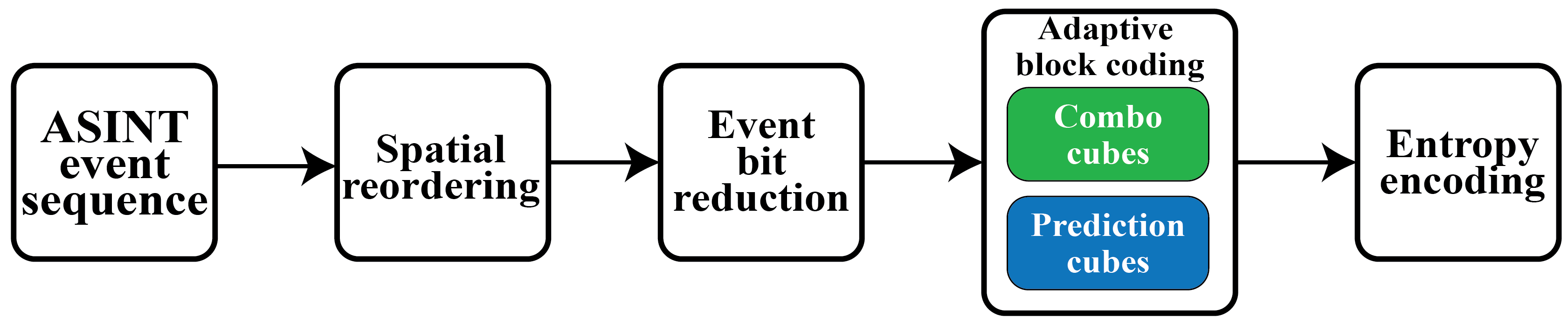 20
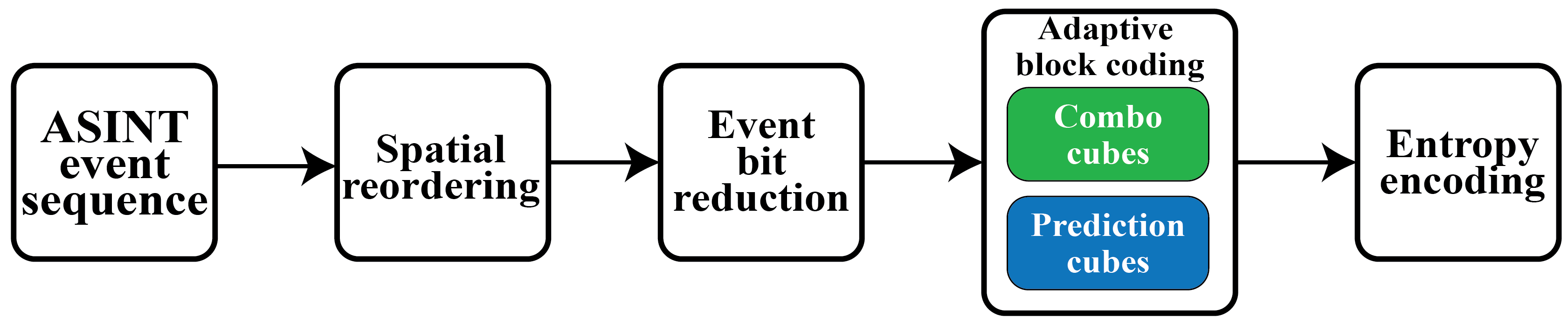 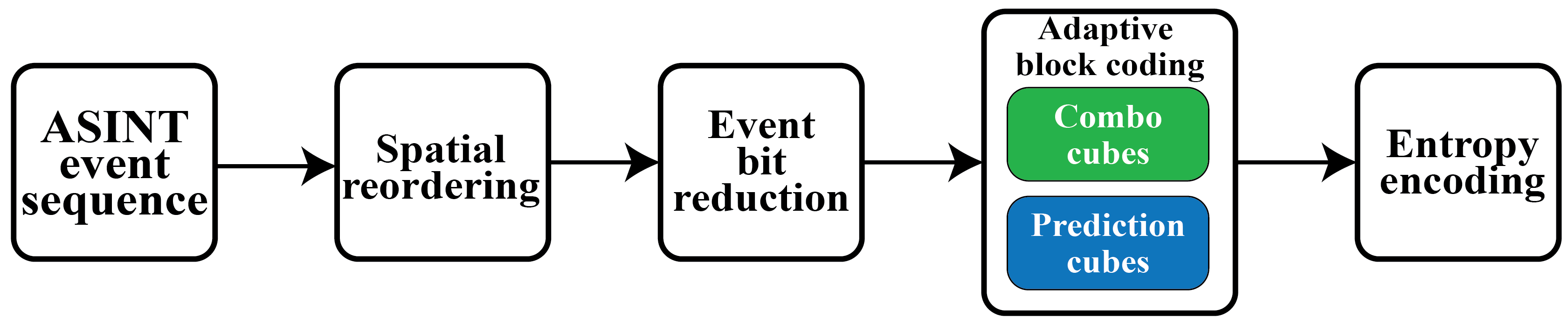 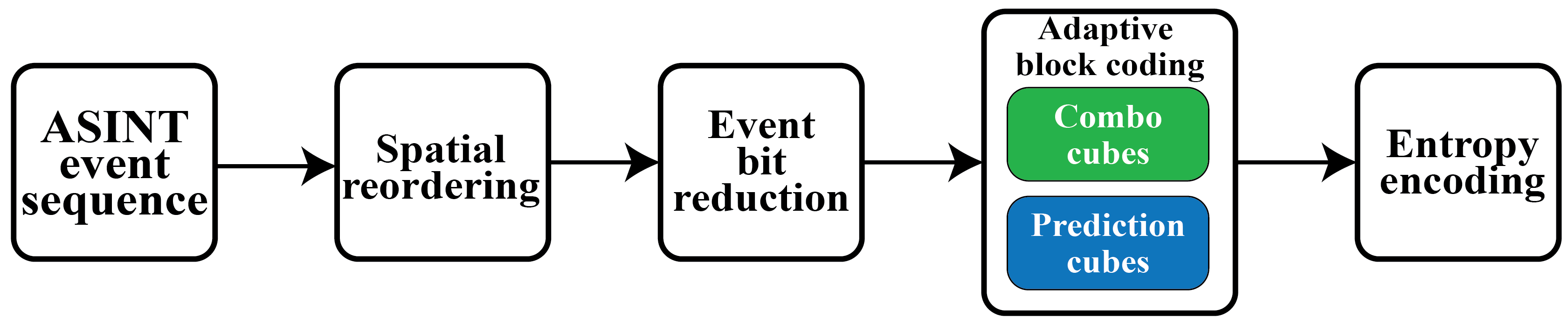 Perform DCT on the combo events’ D-values
For each pixel, write out one 64-bit event in row-major order
Floating-point DCT coefficient
32 bits
32 bits
21
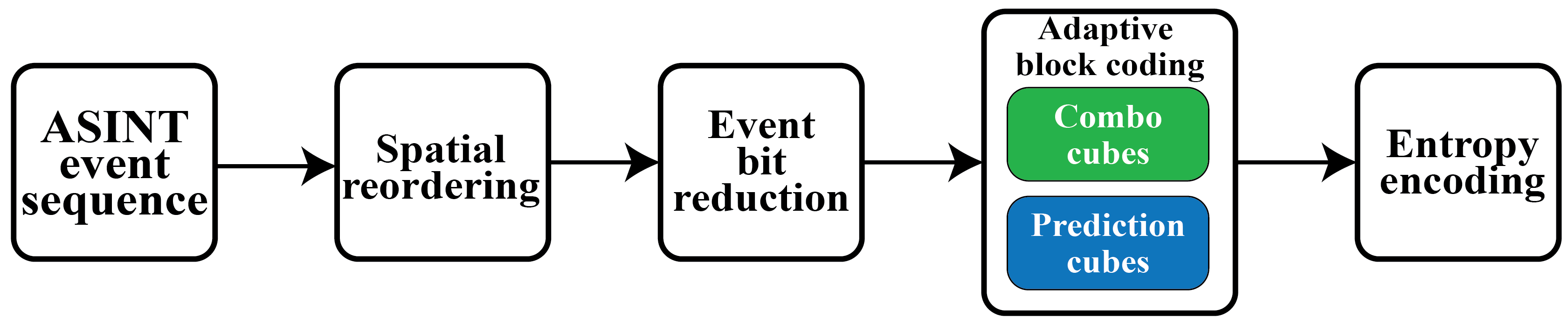 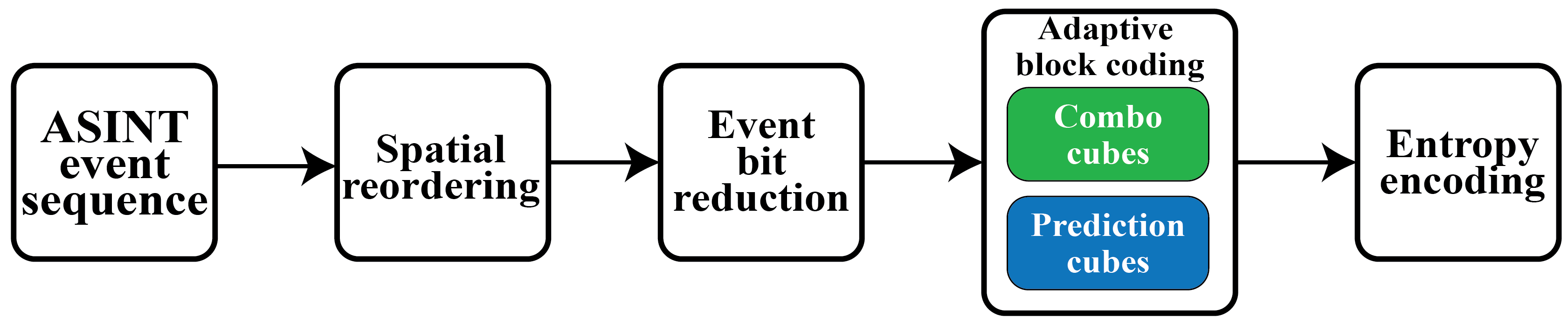 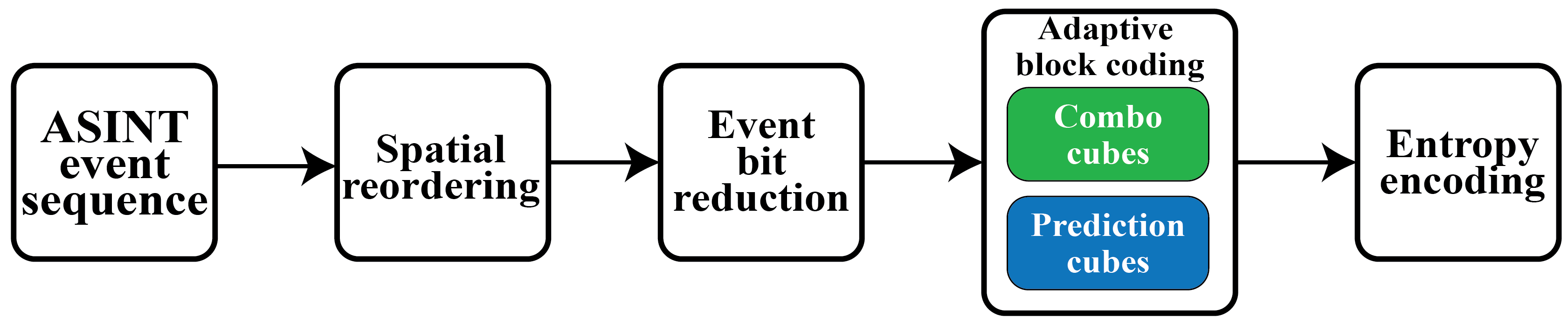 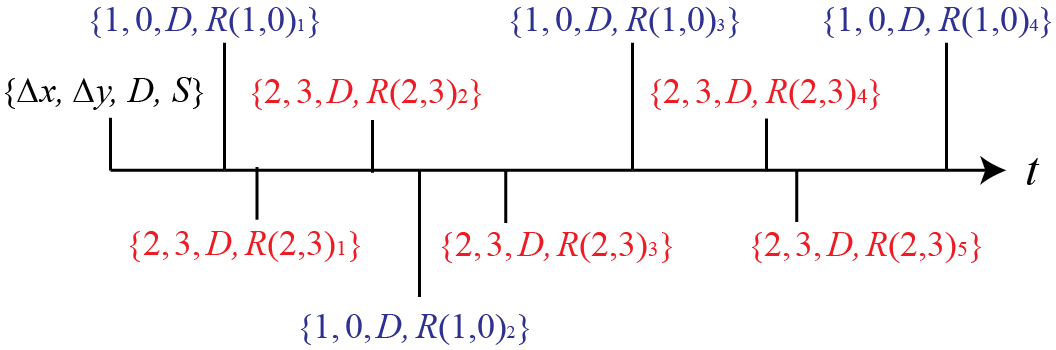 Y-index in cube
X-index in cube
D
R
4 bits
24 bits
2 bits
2 bits
22
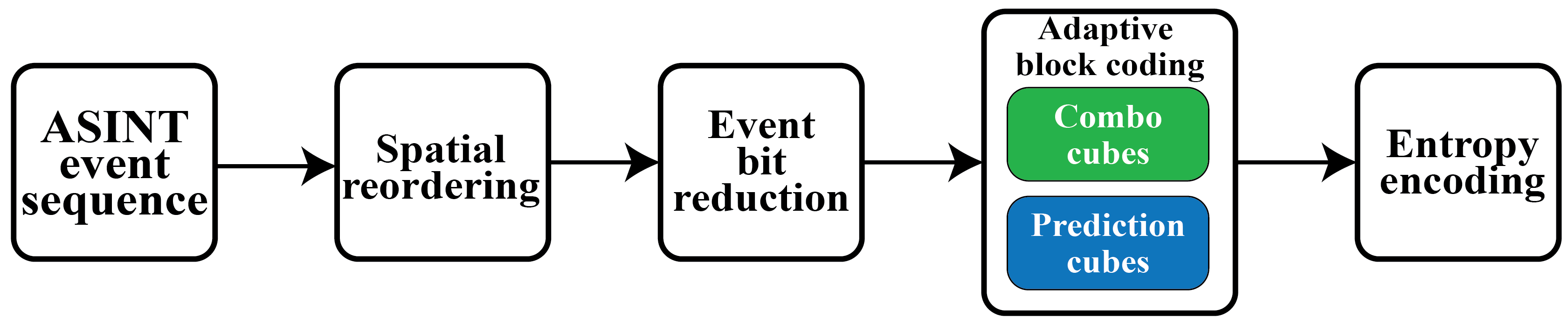 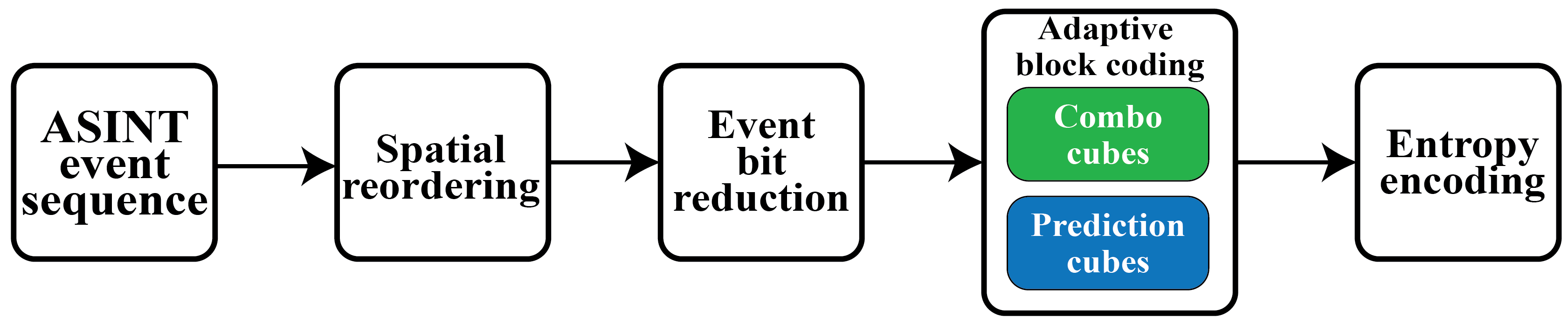 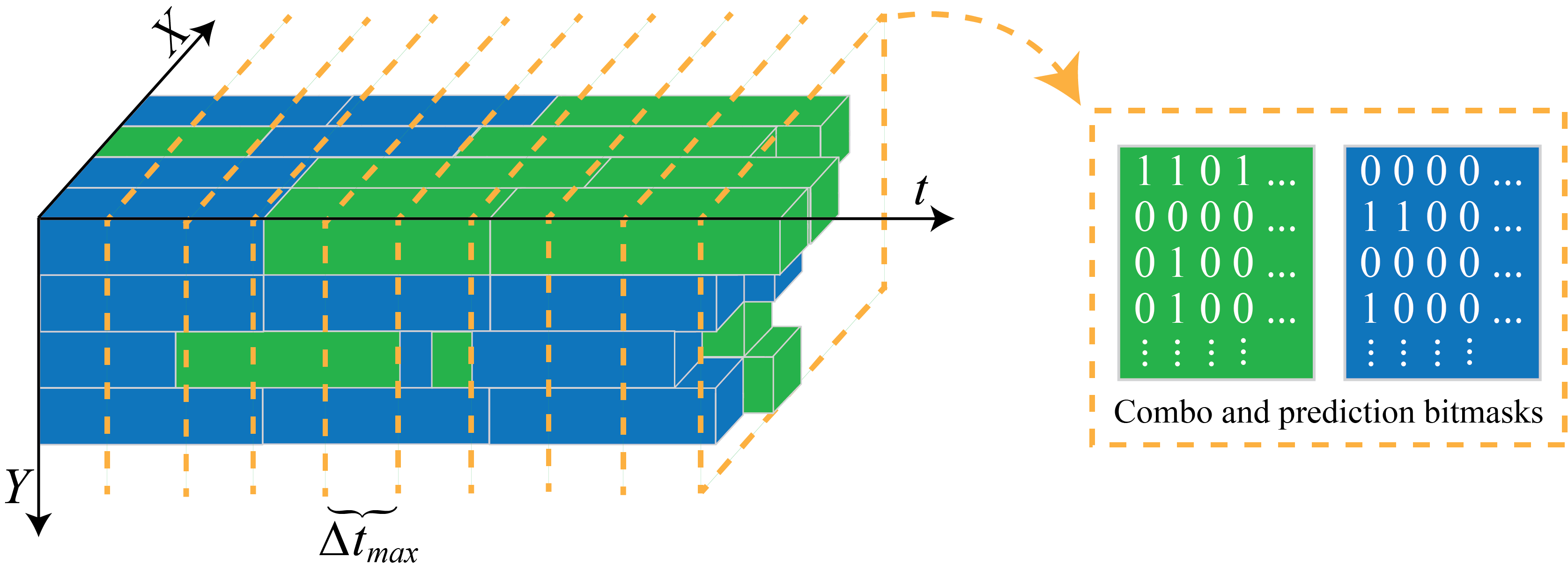 23
[Speaker Notes: Bitmasks are written at the beginning of each reference interval indicating if there is a combo or prediction cube written there. We only write out a cube when it is full (reaching a pre-defined max count of ref intervals) or if they cube type changes at that point (pixels stabilized or destabilized)]
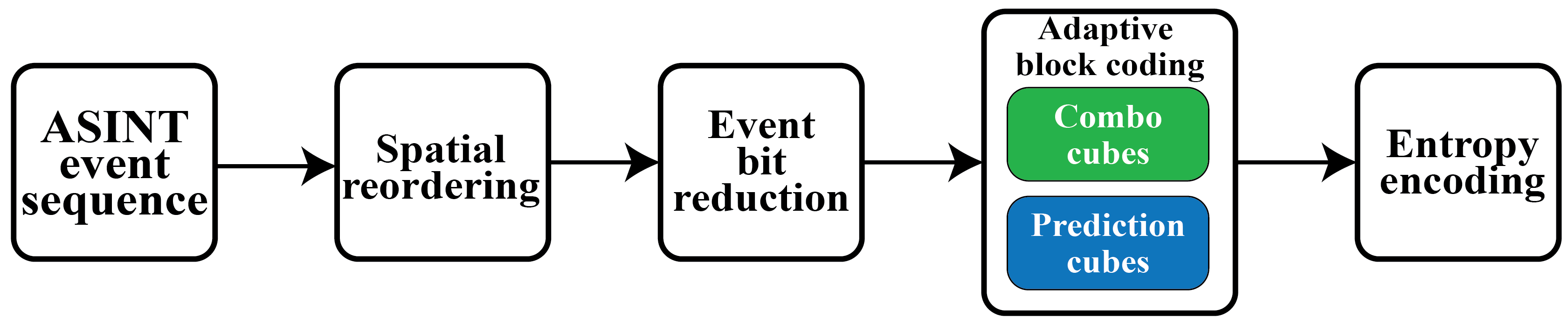 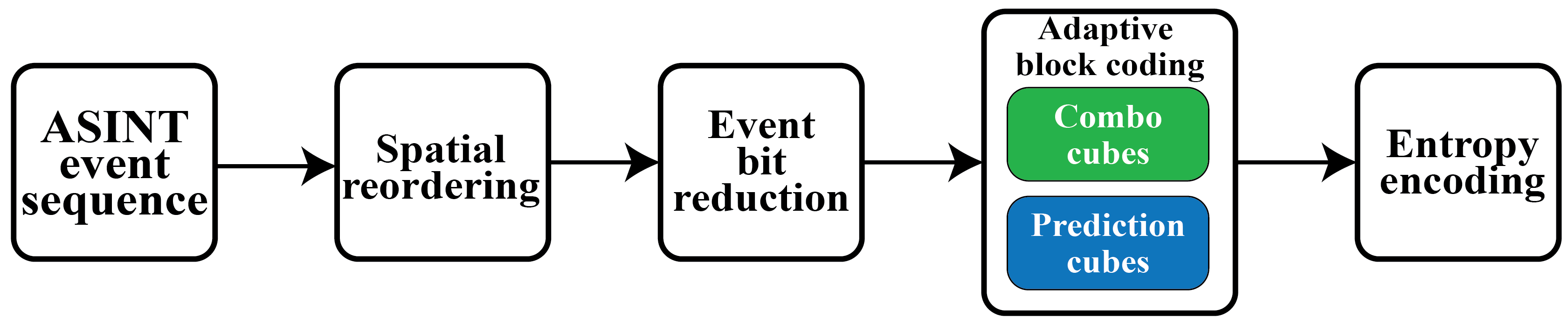 Finally, we run the resulting file through gzip to perform entropy encoding
For testing, the maximal gzip level was used
24
© Zach Dischner
Experimental Evaluation
25
Scene 1
360x240, static camera, 100fps with 1/100s shutter
26
Scene 2
720x480, static camera, 50fps with 1/50s shutter
27
Scene 3
720x480, fast-moving camera, 50fps with 1/50s shutter
28
Results
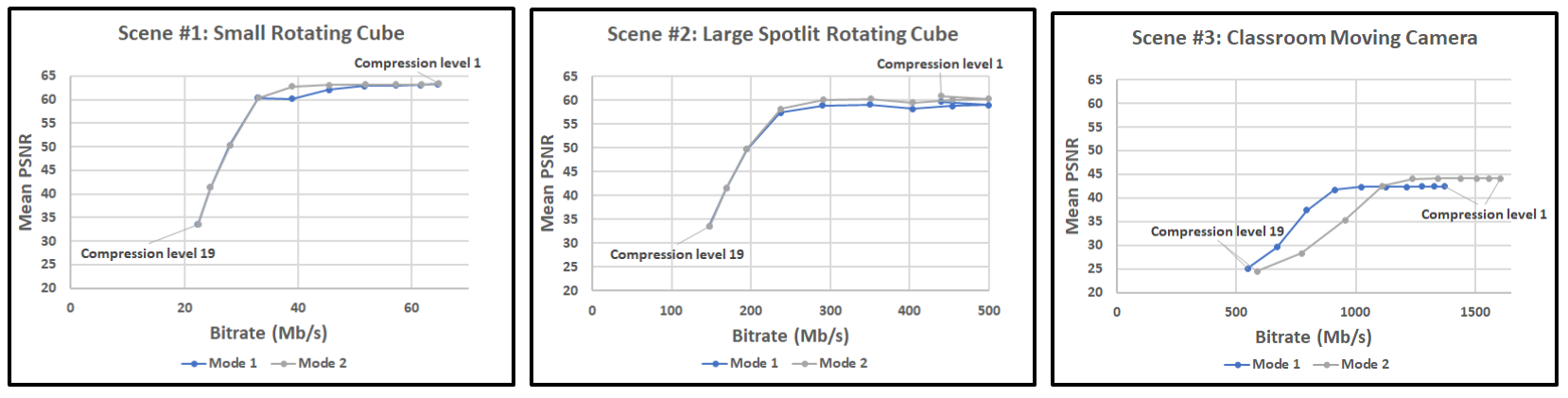 Raw mode 1: 293.7 Mb/s.
Raw mode 2: 322.0 Mb/s
Raw mode 1: 2176.2 Mb/s
Raw mode 2:  2447.3 Mb/s
Raw mode 1:  2354.6 Mb/s
Raw mode 2:  3704.8 Mb/s
29
[Speaker Notes: For PSNR, the “signal” is the uncompressed video made directly from the raw events. The “noise” is the error introduced by our lossy compression.]
© Zach Dischner
Conclusion and Future Work
30
Conclusion
We see space savings upwards of 95% while maintaining high visual fidelity
The self-adjustment decimation method (without neighborhood adjustment) is more generalizable to scenes with global camera motion
Realistic bitrates for streaming are achievable with our lossy compression
Bits of temporal precision necessary for high reconstruction quality determined by bit depth of input images
31
Future Work
Develop a source model for entropy encoding
Variable-sized cubes, spatially
Improve performance
Shift ingest and processing to the GPU
Investigate useful applications that operate directly on events
Employ real-world ASINT data
Need a camera prototype; working on securing funding
32
© Zach Dischner
Thank you!
33